A hidegháború kibontakozása
Németország kettészakadása
A négy részre osztott Németországban a voltszövetségesek
között kiéleződtek az ellentétek. A három nyugati hatalom képtelen volt együttműködni a szovjetekkel.
Ezért egyoldalúan, a saját zónáikban új pénzt vezettek be. Ezzel megindult az ország két részre szakadása.
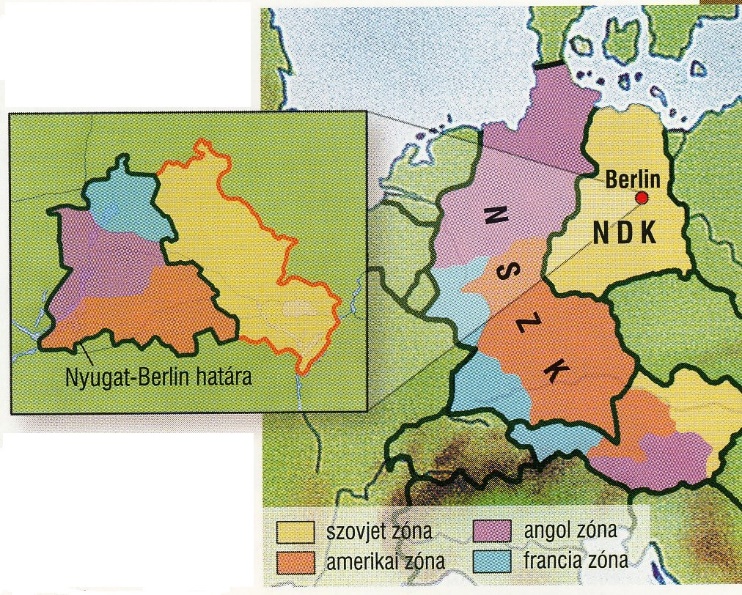 További gondot okozott, hogy a főváros, Berlin szintén négy zónára oszlott.
A nyugati zónákat (az un. Nyugat-Berlint) teljesen körülvette a szovjet megszállási
övezet.
Németországot és a fővárost egyarántövezetekre osztották a „szövetségesek”
Ezt kihasználva Sztálin blokád alá vette Nyugat-Berlint:
lezárta az utakat, vasútvonalakat. Ezzel megakadályozta, hogy a városba élelmiszert, gyógyszert és fűtőanyagot szállítsanak. Az USA és szövetségesei azonban repülőgépekkel biztosították Nyugat-Berlin ellátását. Végül a szovjetek felhagytak a blokáddal.
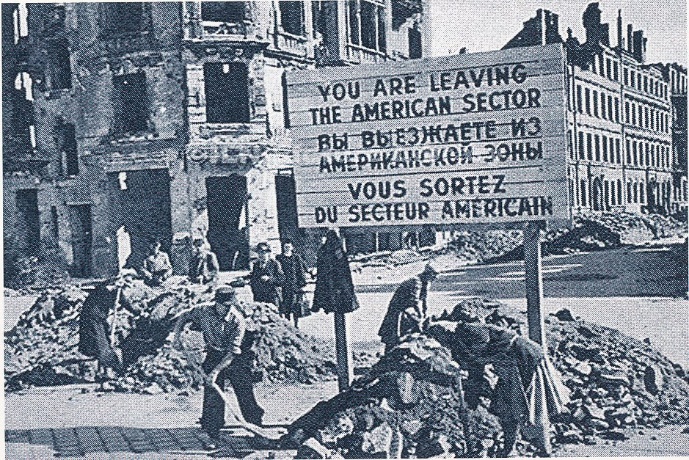 Berlin 1945-ben a négy nyelvű táblajelzi, hogy a fővárost szintén négymegszállási övezetre osztották a győztesek
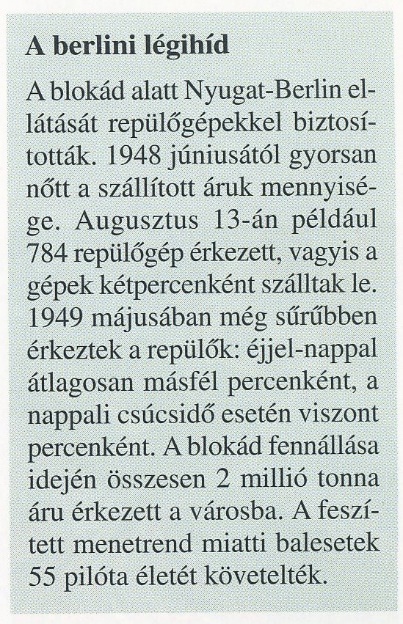 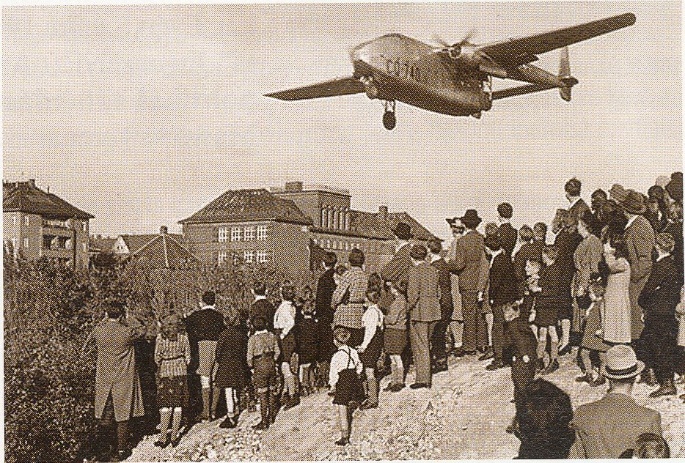 Az „életútja” a levegő, amely az egyetlenösszeköttetés volt a berliniek számára akülvilággal
A három nyugati megszállási zónából l949-ben létrejött a Német Szövetségi
Köztársaság (NSZK). Válaszként a szovjet zónából hamarosan megszületett a Német Demokratikus Köztársaság (NDK) is. Németország két részre szakadt. Nyugat-Berlin az NSZK része lett.
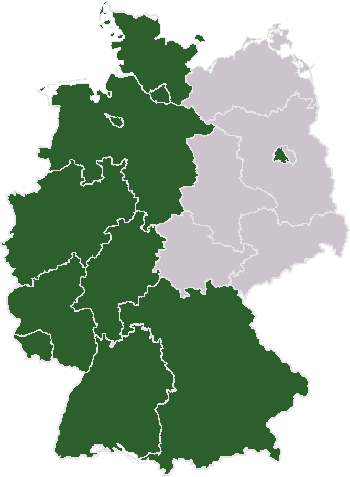 Nyugat - Berlin
NDK
NSZK
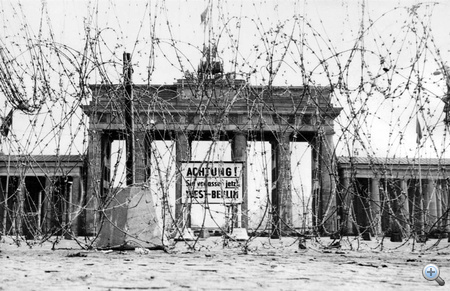 A kettéosztott Berlin határa aBrandenburgi kapu, amely a későbbiekben határátkelőként működött
A két szuperhatalom közötti viszony annyira elmérgesedett, hogy ez
újabb háború kitörésével fenyegetett. Mivel katonai összecsapásra nem került sor, a következő évtizedeket a kortársak hidegháborúnak nevezték.
A NATO létrejötte
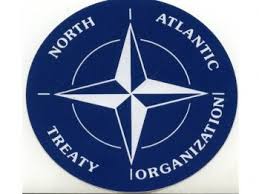 A berlini blokád következményei közé tartozott,hogy az USA tartósabb katonai
jelenlétre rendezkedett be Európában: 1949-ben megalakult az Észak - Atlanti Szerződés Szervezete (NATO), a nyugati hatalmak szovjetellenes katonai szövetsége.
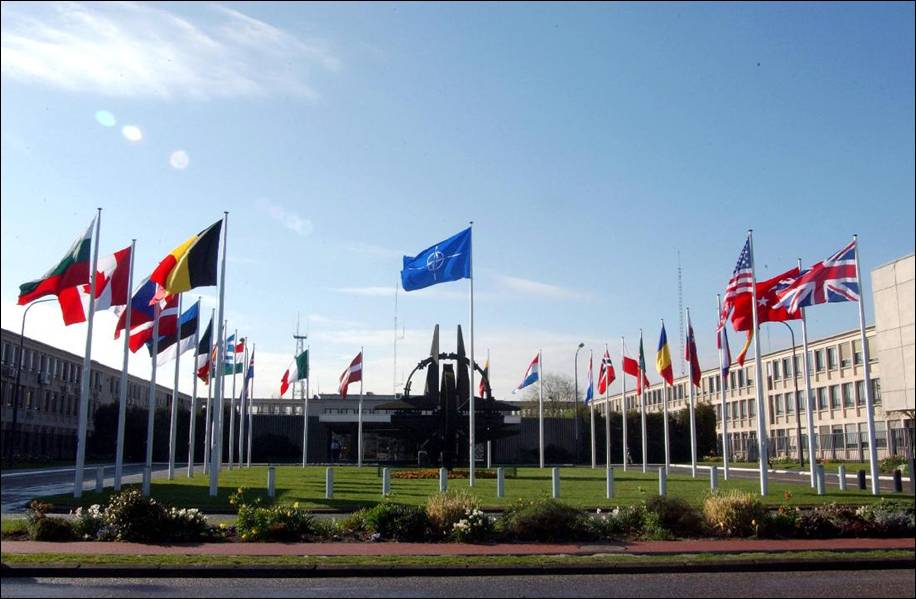 A szervezet központja Brüsszelben
A NATO a tagállamok közös védelmi rendszere. Ha a szervezet bármelyik országát támadás éri, a többi tagnak segítséget kell nyújtania.A NATO békefenntartó tevékenységet is végez.
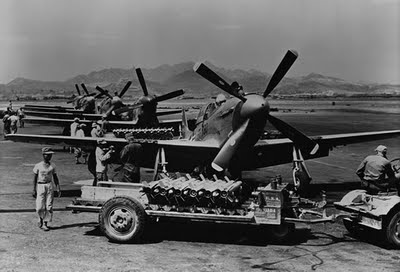 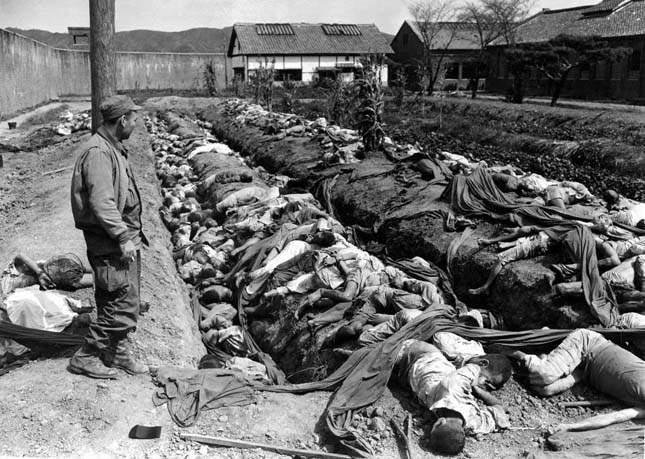 Az l950-es évek elején, a koreai válság idején majdnem kitört a harmadik
világháború. Korea l945-ig japán uralom alatt állt. Ekkor északi területeit a szovjetek, a déli részt az USA csapatai szállták meg. A hidegháború kibontakozásakor
északon kommunista, délen kapitalista állam alakult meg.
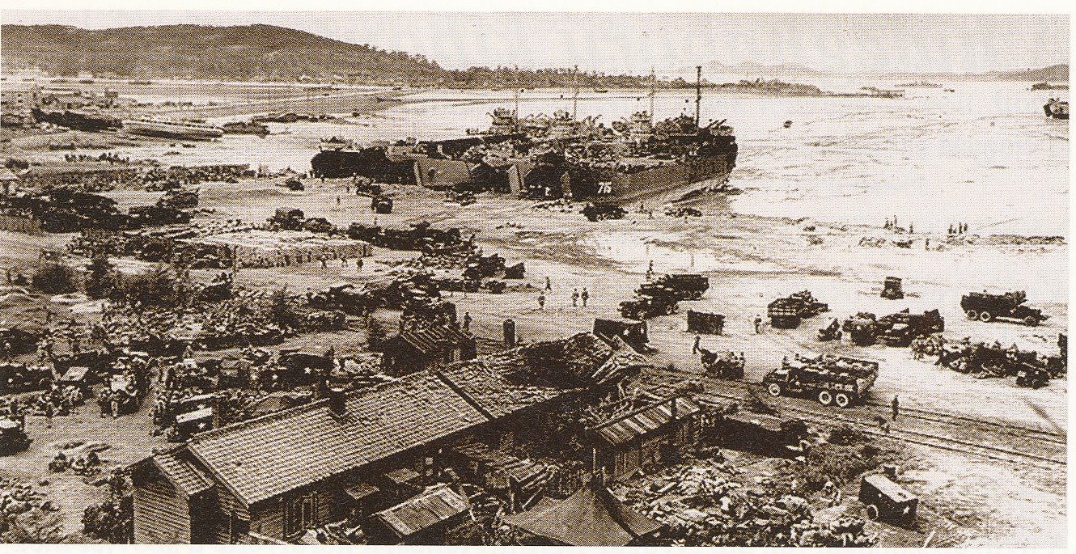 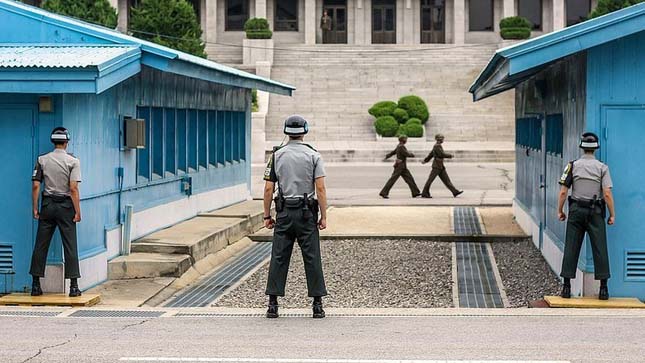 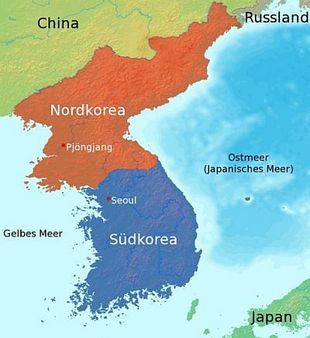 A két országa mai napig nem kötött békét
ENSZ csapatok (elsősorban amerikai katonák) partraszállása Koreában
Ez a háború rengeteg áldozatot követeltmindkét fél részéről
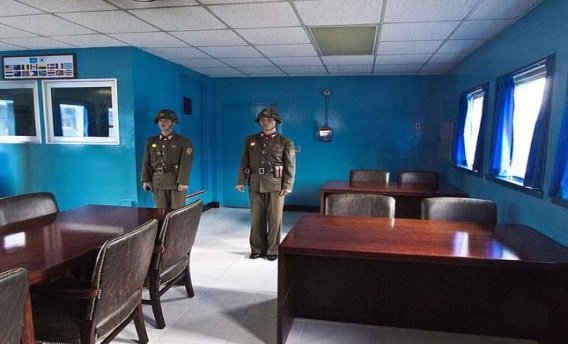 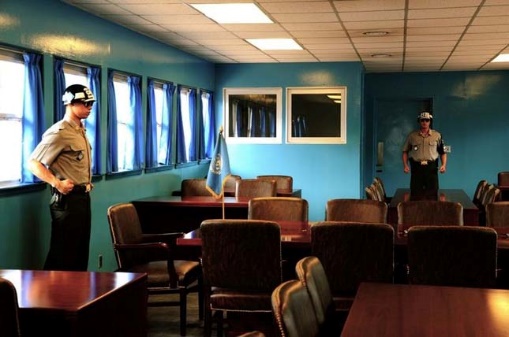 A háború során az amerikaiaktöbb bombát dobtak le, mint azegész második világháborúban
Közöttük háború robbant ki (1950 – 1953), amelybe a nagyhatalmak is beavatkoztak. A hidegháború hirtelen ,,felforrósodott''. A konfliktus azonban végül fegyverszüneti egyezménnyel zárult, amely fenntartotta Korea kettéosztottságát.
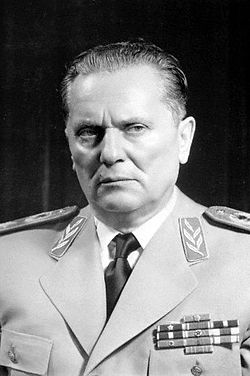 A sztálinista tábor
A kommunista táboron belül is ellentét 
alakult ki. Jugoszlávia önálló módon politizált,
nem követte a szovjet utasításokat.Ezért Sztálin 1948-ban kiátkozta Jugoszláviát.Az ország ellen éles politikai támadást indítottak.
Sőt, Moszkva katonai támadást is fontolgatott.
Josip Broz Tito(1892 – 1980) jugoszláv forradalmár és államfő A második világháborúban a jugoszláv partizánok egyik vezetője, majd a Jugoszlávia első számú vezetője volt 1980-ig. Jugoszláviában a tisztelet jeléül, egyben a második világháborúra utalva Tito marsallként is emlegették. Nem sokkal a háború vége után kiállt a szovjet befolyás ellen, egyik atyja volt az el nem kötelezett országok mozgalmának.
Titot a szovjeteka kommunizmus árulójának, azamerikaiak„láncos kutyájának”nevezték
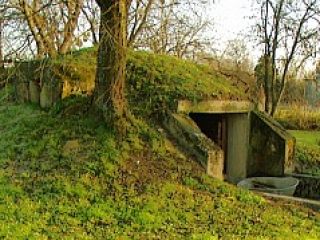 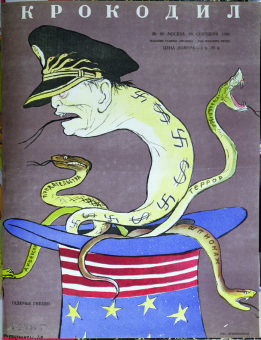 A déli határonhazánkban is betonbunkereket kellett építeni Jugoszláviaelleni védekezésül
A többi kommunista ország tanult a leckéből: senki sem mert külön utakra tévedni. Az ötvenes években a tábor minden országa ugyanazt a politikát folytatta, mint a Szovjetunió. Fegyverkeztek, erőltetetten fejlesztették az ipart. A legtöbb országban termelőszövetkeze- szövetekbe kényszerítették a parasztokat.
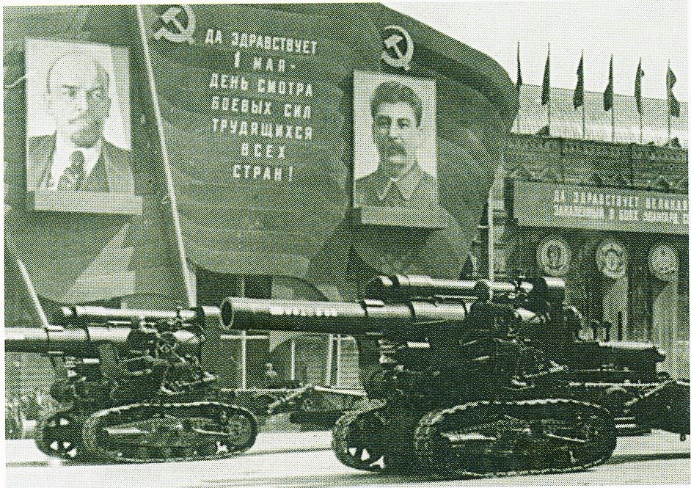 Katonai díszszemle Moszkvában 1947-ben.Ezek a felvonulások a kommunista rendszererejét voltak hivatva jelképezni.
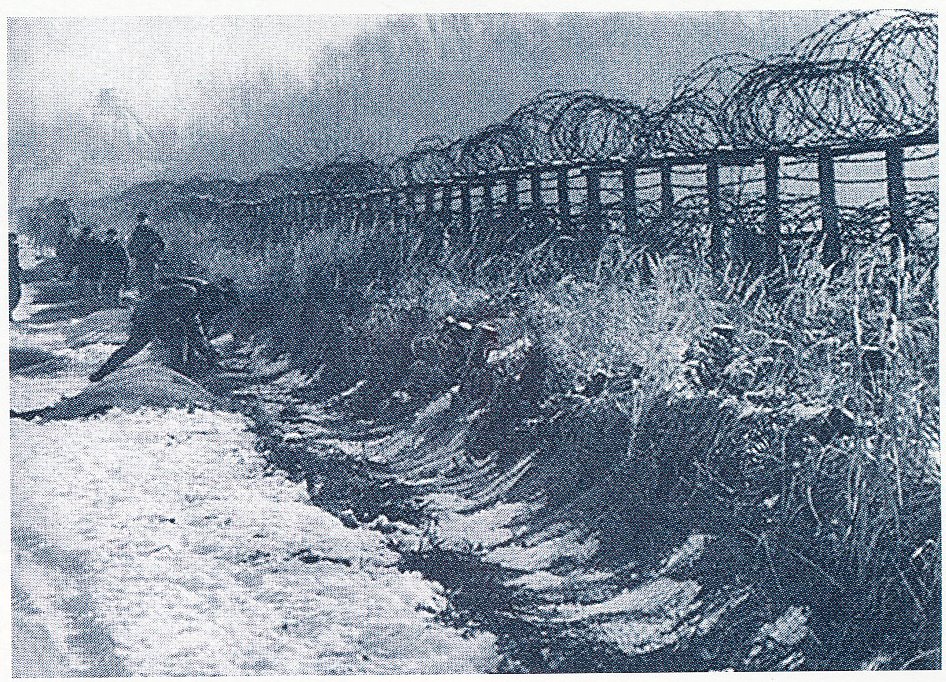 A kommunisták mindenütt terrorral bíztosították uralmukat. Koncepciós perekben számoltak le ellenfeleikkel, és a tisztogatások később a rendszer támogatói között is folytatódtak. Megszűnt a sajtószabadság is, mivel minden bíráló hangot elhallgattattak.
A hétköznapi emberek a félelem légkörében éltek, a diktatúra a mindennapjaikat is áthatotta.
Az Európát kettéosztó „vasfüggöny”egy szakasza
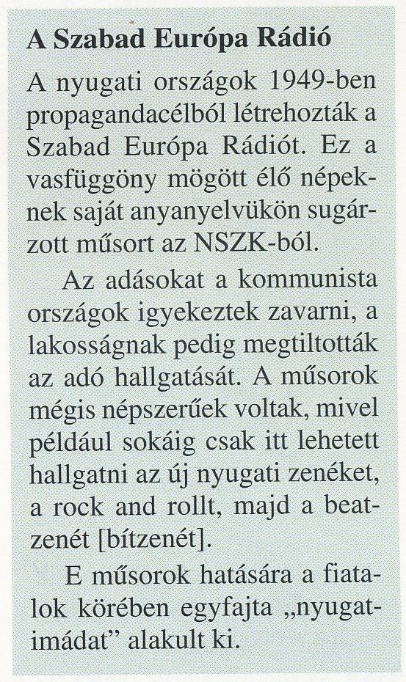 Elég volt egy tréfának szánt megjegyzés, vagy egy névtelen feljelentés, hogy ártatlanul bebörtönözzenek valakit. Az újságok,,a termelés frontján aratott győzelmektől'' cikkeztek, miközben a boltok kongtak az ürességtől.
A kommunista országok igyekeztek elzárkózni a Nyugattól, így hamarosan megszűnt a szabad utazáslehetősége. Az NSZK és Ausztria (sőt Jugoszlávia)
felé a határon szögesdrótkerítéseket építettek, aknamezőket telepítettek.
Európa közepén leereszkedett a,,vasfüggöny''.
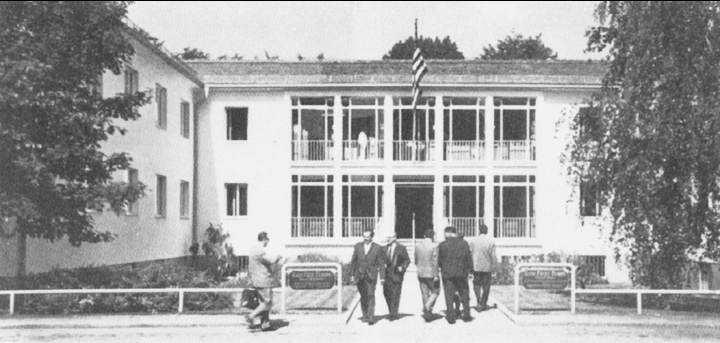 A Szabad Európa Rádió müncheniközpontja. Innét sugároztak adásokat a szocialista országokba.
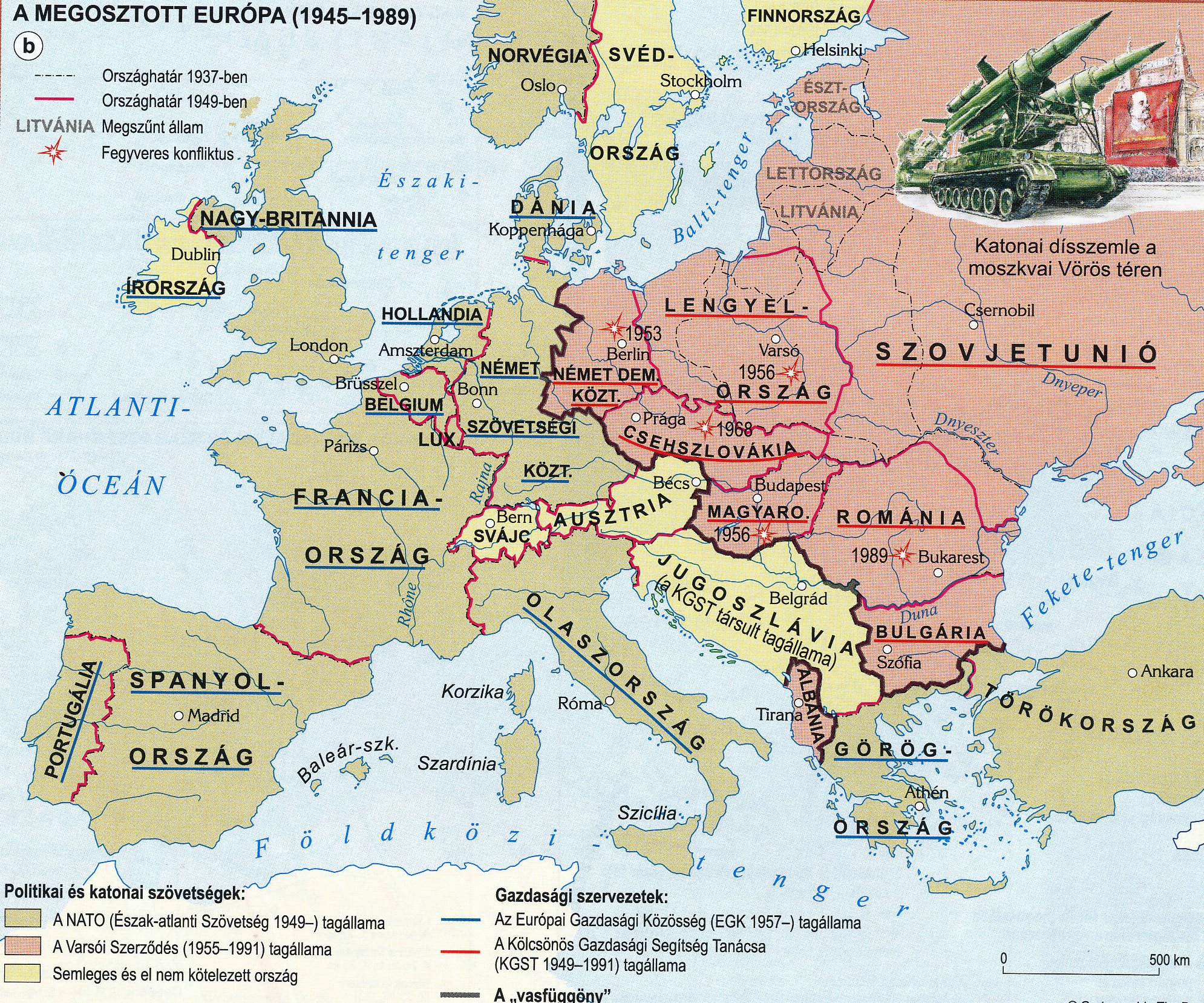